Brain Functionality: ADD/ADHD & the Alcoholic Brain
Dr. Don Gilbert, MS, PhD, LMHC, BCPC
Subtyping ADD/ADHD:Looking at how the 7 subtypes impact the different parts of the brain
Learn the 7 subtypes associated with ADD/ADHD.
To understand what part(s) of the brain may be involved in each type.
To identify what each brain function impacts in everyday life.
To know what kind of treatment support may be used for each brain type dysfunction.
Subtyping the Alcoholic Brain:Looking at how the 6 subtypes impact the different parts of the brain
Learn the 6 subtypes associated with Alcoholism.
To understand what part(s) of the brain may be involved in each type.
To identify what each brain function impacts in everyday life.
To know what kind of treatment support may be useful for each subtype.
First started brain imaging work in 1991 (Dr Amen), looking for the 1 pattern associated with ADD/ADHD 
Soon, clearly discovered … there was not one pattern associated with ADD/ADHD 
There are multiple types- each with unique brain processing pattern that can be seen on SPECT scans
There is a continuum of dysfunction: mild--severe
Each is a brain processing dysfunction
This one idea led to dramatic breakthroughs in understanding and practice 
He continues to do research into patterns in the brain related to anxiety, depression, addiction, and brain trauma
History of Brain Types
Dr. Amen
ADD is quite prevalent today, even though it has been known for many years
ADD is a Highly Genetic Disorder
The incidence of it in our culture has skyrocketed as a result of:
Food additives
Increase in TV watching
Internet
Highly stimulating video games
Decreased exercise
Living in an ADD household can be very stressful
Dr. Amen considers ADHD one of the subtypes of ADD, because at least half of the people with ADD do not have hyperactivity.
Distractibility
Short attention span for routine tasks
Disorganization of time and space
Procrastination
Poor impulse control
SPECT scans show that for ADD people, blood flow decreases during concentration. This means the harder they try, the harder it gets.
Hallmark Symptoms of ADD
Through SPECT imaging Dr. Amen discovered there are 7 different types of ADD
7 Brain Types Associated with ADHD
Courtesy Amen Clinics
Part of the brain that is impacted.  
Can either be over-stimulated or under-stimulated.
7 Brain Types Associated with ADHD
Courtesy Amen Clinics
AC-Anterior Cingulate - The anterior cingulate cortex (ACC) lies in a unique position in the brain, with connections to both the “emotional” limbic system and the “cognitive” prefrontal cortex.
BG- Basal Ganglia- The basal ganglia is a cluster of nuclei found deep to the neocortex of the brain. It has a multitude of functions associated with reward.
TL's- Temporal Lobes - The main functions of the temporal lobes include understanding language, memory acquisition, face recognition, object recognition, perception and processing auditory information.
Part of the brain that is impacted.  Can either be over-stimulated or under-stimulated.
[Speaker Notes: . Thus, the ACC likely has an important role in integration of neuronal circuitry for affect regulation and can be identified as a distinctive region in understanding psychopathology. Affect-regulation, the ability to control and manage uncomfortable emotions, is a primary goal for mental health clinicians in treating psychopathology.7 Avoidance of painful emotions is often the motivating force in negative behaviors such as substance abuse, binge eating, and suicide. These actions are taken as part of maladaptive approaches to control, avoid, or regulate painful emotions. Clinicians often treat patients by helping them to develop more adaptive coping mechanisms in regulating their emotions. Understanding the processes by which ACC contributes to regulation of emotions may assist clinicians in their therapeutic work.
The left temporal lobe, which is typically the most dominant in people, is associated with understanding language, learning, memorizing, forming speech and remembering verbal information.
The right temporal lobe, which is typically the least dominant in people, is associated with learning and memorizing non-verbal information (e.g. drawings and music), recognizing information, and determining facial expressions.
Essentially, the temporal lobes interact with, and depend upon input, which can be from other brain regions, as well as from sensory input from the environment. The temporal lobes can convert sounds into visual images in the mind. We also would not be able to understand someone talking to us without the use of our temporal lobes helping us to make sense of language.]
PFC-prefrontal cortex - The prefrontal cortex is a part of the brain located at the front of the frontal lobe. It is implicated in a variety of complex behaviors, including planning, and greatly contributes to personality development
CB –Cerebellum: The cerebellum, which stands for ‘little brain’, is a hindbrain structure that controls balance, coordination, movement, and motor skills
GABA-Gamma aminobutyric acid (GABA) is a naturally occurring amino acid that works as a neurotransmitter in your brain.
Part of the brain that is impacted.  Can either be over-stimulated or under-stimulated.
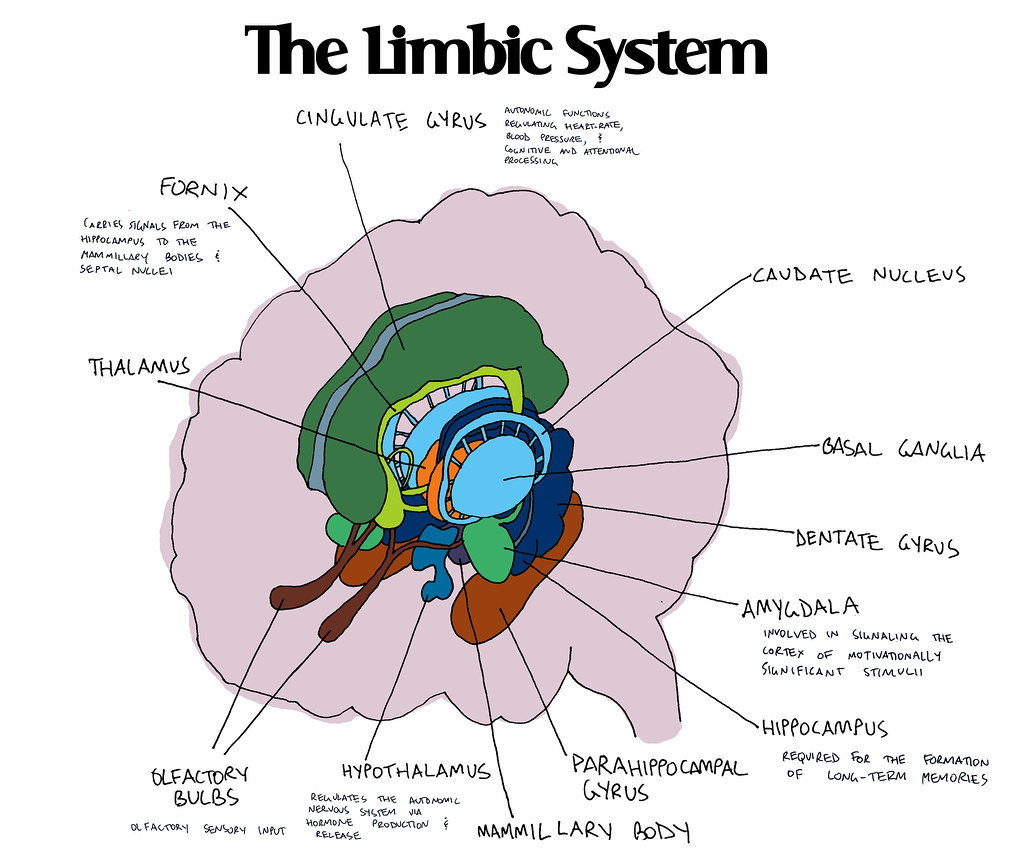 [Speaker Notes: The prefrontal cortex helps people set and achieve goals. It receives input from multiple regions of the brain to process information and adapts accordingly. The prefrontal cortex contributes to a wide variety of executive functions, including:
Focusing one’s attention
Predicting the consequences of one’s actions; anticipating events in the environment
Impulse control; managing emotional reactions
Planning for the future
Coordinating and adjusting complex behaviors (“I can’t do A until B happens”)
The brain develops in a back to front pattern, and the prefrontal cortex is the last portion of the brain to fully develop. This does not mean that children do not have functional prefrontal cortices. Rather, they do not develop the complex decision-making and planning skills adults have until they are older.
During adolescence, the brain’s network of neurons develops many more synapses. These connections increase communication between parts of the brain and allow the individual to learn complex skills. However, this growth may happen unevenly.
For example, most fifteen-year-olds can assess hypothetical risk as well as adults. However, a teen’s prefrontal cortex has not grown many connections with the limbic system yet. In other words, the part of the brain that provides self-control can’t communicate well with the part of the brain that controls the fight or flight response. Thus, the same fifteen-year-old may act rashly under stress, even if they technically “know better.”
In general, though, the prefrontal cortex can be divided into three parts according to which functions they serve.
The medial prefrontal cortex contributes to attention and motivation. It can be thought of as a metaphorical start button, allowing people to begin an activity when it is time to do so. Lesions (i.e. injuries) in this area cause people to become apathetic and unfocused. They may have trouble acting spontaneously or initiating speech. They could also have trouble concentrating on a task once it has started.
The orbital prefrontal cortex helps people control their impulses and ignore distractions. It helps them keep strong emotions in check in order to follow social rules. In one famous case, a man named Phineas Gage got an iron rod blown through his skull, injuring this area. Gage survived but displayed significant changes to his personality. He became irritable and reckless, growing prone to inappropriately crude humor. Research shows such changes are common when the orbital prefrontal cortex is injured.
Lastly, the lateral prefrontal cortex allows people to create and execute plans. This region also helps individuals organize actions in a certain sequence, such as when a person needs to follow a recipe. Injuries to this region can interfere with people’s abilities to switch between tasks, recall where an instruction came from, or adapt to changes in rules.]
DA-Dopamine- naturally occurring neurotransmitter that, among other functions, helps maintain coordination of voluntary muscle movement. It also plays a role in regulating emotions, behavior, motivation, and feelings of pleasure and reward.
NE- Norepinephrine- A naturally occurring neurotransmitter made from dopamine. It can act as both a stress hormone and neurotransmitter. As part of the body's response to stress, norepinephrine affects the way the brain pays attention and responds to events.
S- Serotonin- naturally occurring neurotransmitter that is involved with mood and anxiety regulation, sexual function, and digestion
Part of the brain that is impacted:  Neurotransmitters
[Speaker Notes: . Thus, the ACC likely has an important role in integration of neuronal circuitry for affect regulation and can be identified as a distinctive region in understanding psychopathology. Affect-regulation, the ability to control and manage uncomfortable emotions, is a primary goal for mental health clinicians in treating psychopathology.7 Avoidance of painful emotions is often the motivating force in negative behaviors such as substance abuse, binge eating, and suicide. These actions are taken as part of maladaptive approaches to control, avoid, or regulate painful emotions. Clinicians often treat patients by helping them to develop more adaptive coping mechanisms in regulating their emotions. Understanding the processes by which ACC contributes to regulation of emotions may assist clinicians in their therapeutic work.
The left temporal lobe, which is typically the most dominant in people, is associated with understanding language, learning, memorizing, forming speech and remembering verbal information.
The right temporal lobe, which is typically the least dominant in people, is associated with learning and memorizing non-verbal information (e.g. drawings and music), recognizing information, and determining facial expressions.
Essentially, the temporal lobes interact with, and depend upon input, which can be from other brain regions, as well as from sensory input from the environment. The temporal lobes can convert sounds into visual images in the mind. We also would not be able to understand someone talking to us without the use of our temporal lobes helping us to make sense of language.]
DA- Dopamine - focus and motivation 

 NE- Norepinephrine – focus, alertness and sleep-wake cycle

 S- Serotonin - mood, sleep and shifting attention 

 GABA - calms the brain
Neurotransmitters and ADD
The Limbic System
Located deeper in the brain, this system regulates emotions. A deficiency in this region might result in restlessness, inattention, or emotional volatility.
This Photo by Unknown author is licensed under CC BY-SA-NC.
[Speaker Notes: supports a variety of functions including emotion, behavior, long-term memory, and olfaction.[2] Emotional life is largely housed in the limbic system, and it critically aids the formation of memories.
The structures and interacting areas of the limbic system are involved in motivation, emotion, learning, and memory. The limbic system is where the subcortical structures meet the cerebral cortex.[1] The limbic system operates by influencing the endocrine system and the autonomic nervous system. It is highly interconnected with the nucleus accumbens, which plays a role in sexual arousal and the "high" derived from certain recreational drugs.]
Low dopamine 
Short attention span 
Distractibility 
Disorganization 
Procrastination 
Poor impulse control 
Restless and hyperactive
Talking too much & interrupting
Type 1   
Classic ADD
Courtesy Amen Clinics
Support Dopamine
 Stimulant medications or supplements 
L-Tyrosine: a building block for dopamine
EPA fish oil
 Specific diet: higher protein/lower carbohydrate
 Intense aerobic exercise
 Limiting TV and video games
Type 1   
Classic ADD
Support
Courtesy Amen Clinics
Short attention span 
 Distractibility 
 Procrastination 
 Poor impulse control 
 Typically diagnosed later than Type 1 because behaviors aren’t as overt
 Spacey and often underachievers
Type 2   
Inattentive ADD
Courtesy Amen Clinics
Support Dopamine
 Stimulant medications or supplements 
L-Tyrosine: a building block for dopamine
EPA fish oil
 Specific diet: higher protein/lower carbohydrate
 Intense aerobic exercise
 Limiting TV and video games
Type 2   
Inattentive ADD
Support
Courtesy Amen Clinics
In addition to classic ADD symptoms, they tend to be rigid, inflexible, and get stuck on negative thoughts or behaviors.
Type 3   
Overfocused ADD
Trouble shifting attention
 Stuck in loops of thinking
 Low serotonin  & dopamine
 Excessive anterior cingulate activity
Courtesy Amen Clinics
Type 3   
Overfocused ADD
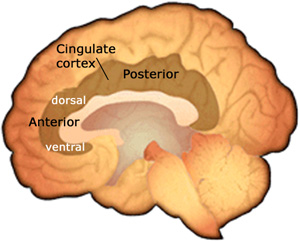 Anterior Cingulate Gyrus
FUNCTION
Tend to get stuck
 Worry
 Hold Grudges
 Upset if things don’t go their way
 Argumentative, oppositional
 See to many errors
 Family members also get stuck
Type 3   
Overfocused ADD
Courtesy Amen Clinics
Supplements or medications to support serotonin and dopamine
 EPA/DHA fish oil
 Balanced diet: higher carbohydrate 
Does NOT do well on high protein diet
 Increase exercise
 Limiting TV and video games
Type 3   
Overfocused ADD
Support
Courtesy Amen Clinics
Hallmark ADD Symptoms
Distractibility
Short attention span for routine tasks
Disorganization of time and space
Procrastination
Poor impulse control
May or may not be hyperactive
 Sad
 Negative
 Glass half empty
 Poor appetite and sleep
 More socially isolated
Type 4   
Limbic ADD
Courtesy Amen Clinics
The Limbic System
Located deeper in the brain, this system regulates emotions. A deficiency in this region might result in restlessness, inattention, or emotional volatility.
This Photo by Unknown author is licensed under CC BY-SA-NC.
[Speaker Notes: supports a variety of functions including emotion, behavior, long-term memory, and olfaction.[2] Emotional life is largely housed in the limbic system, and it critically aids the formation of memories.
The structures and interacting areas of the limbic system are involved in motivation, emotion, learning, and memory. The limbic system is where the subcortical structures meet the cerebral cortex.[1] The limbic system operates by influencing the endocrine system and the autonomic nervous system. It is highly interconnected with the nucleus accumbens, which plays a role in sexual arousal and the "high" derived from certain recreational drugs.]
Stimulant medications or supplements that support Dopamine and Norepinephrine
Multivitamin
EPA/DHA balanced fish oil
SAM-e
 Increase exercise
 Limiting TV and video games
Type 4   
Limbic ADD
Support
Courtesy Amen Clinics
Hallmark ADD Symptoms
Distractibility
Short attentions span for routine tasks
Disorganization of time and space
Procrastination
Poor impulse control
May or may not have hyperactivity
Temporal Lobe Symptoms
Learning: reading or language problems
Memory: illusions and déjà vu 
Temper outbursts, moody, irritable
Type 5   
Temporal Lobe ADD
Courtesy Amen Clinics
Medications or supplements to boost GABA and stabilize the temporal lobes 
Anticonvulsant medication can be helpful
Multivitamins
EPA/DHA balanced fish oil
 Then something to boost dopamine to help focus
IN THAT ORDER!
 Possibly ketogenic diet 
Higher protein & healthy fat- eliminate all simple sugars
 Increase exercise
 Avoid all violent video games and TV
Type 5   
Temporal Lobe ADD
Support
Courtesy Amen Clinics
Hallmark ADD Symptoms
Easily distracted
Short attention span for routine tasks
Disorganization of time and space
Procrastination
Poor impulse control
 Restlessness and Hyperactivity
 Moody
 Too many thoughts
 Overly sensitive to lights, sounds, & touch
Type 6   
Ring of Fire ADD
Courtesy Amen Clinics
Early Bipolar Disorder
 Allergies
 Inflammation
Type 6   
Ring of Fire ADD
Possible Causes
Stimulants typically make them worse
 Supplements or medication to calm the brain and support GABA & Serotonin
Multivitamin
Fish oil
Combination of GABA, 5HTP & L-Tyrosine
 Special, balanced diet
 Increase exercise
 Limit TV and video games
Type 6   
Ring of Fire ADD
Support
Courtesy Amen Clinics
Hallmark ADD Symptoms
Distractibility
Short attentions span for routine tasks
Disorganization of time and space
Procrastination
Poor impulse control
 Anxious
 Nervous
 Tense
 Predict the Worst
Type 7   
Anxious ADD
Courtesy Amen Clinics
Support GABA & Dopamine
 Stimulants alone increase anxiety
 Deep relaxation techniques
 Grounding techniques
Type 7   
Anxious ADD
Support
Courtesy Amen Clinics
6 Brain Types Associated with Substance Abuse
Part of the brain that is impacted.
6 Brain Types Associated with Substance Abuse
Low prefrontal cortex (PFC) activity
 Tend to abuse stimulants, smoke & drink caffeine
 Easily distracted and use stimulants to activate the PFC
Type 1   
Impulsive
Substance Abuse
High Cingulate activity; obsessed with drug of choice
 The issue here is the part of the brain that is responsible for compulsivity
 Could be any or many substances
 They usually are thinking about their drug of choice and are driven without a sense of control
Type 2   
Compulsive
Substance Abuse
Low prefrontal cortex (PFC) with high anterior cingulate gyrus (ACG) activity
 Craves substances that mimic dopamine and serotonin
 Combination of Type 1 & 2
 Do use stimulants to activate the brain and can use substances to calm their moods
Type 3   
Impulsive-Compulsive
Substance Abuse
Anterior Cingulate -The anterior cingulate cortex (ACC) lies in a unique position in the brain, with connections to both the “emotional” limbic system and the “cognitive” prefrontal cortex.
The Anterior Cingulate Gyrus (ACG) functions as brain’s gear shifter
Use Substances to try and escape mood problems
 Overactive limbic activity
 Tendency to medicate feelings with depressant type drugs including food
 Normally have a tendency toward SADD with decreased Vitamin D levels during the winter months
 This can interfere with the hormone leptin that tells us when to stop eating
Type 4   
Sad Addicts
Substance Abuse
Use Substances to calm anxieties
 Pot, alcohol, smoking, food
 Can be anxious about being anxious
Type 5   
Anxious Addicts
Substance Abuse
Pure anxiety: High activity in the basal ganglia 
Pure depression: High activity in the limbic area 
Mixed anxiety and depression: High activity in the basal ganglia and limbic area
Overfocused: High activity in the anterior cingulate and limbic area
Cyclic: Common in bipolar patients
Temporal lobe: Mood instability and temper problems - likely stemming from traumatic brain injury but possibly mislabeled as bipolar
Unfocused: Overall low activity, possibly due to toxin exposure, infection, or anoxic injuries
7 Brain types associated with
ANXIETY
Substance abuse often occurs after a TBI- traumatic brain injury
 Processing and memory problems
 Tend to get violent after drinking
Type 6   
Temporal Lobe
Substance Abuse
A person with a mild TBI may experience any of the following:
Headache
Confusion
Lightheadedness
Dizziness
Blurred vision
Ringing in the ears, also known as tinnitus
Tiredness or sleepiness
A bad taste in the mouth
A change in sleep habits
Behavior or mood changes
Trouble with memory, concentration, attention, or thinking
Loss of consciousness lasting a few seconds to minutes1
Sensitivity to light or sound
Nausea or vomiting2
TBI   
Mild Symptoms
Substance Abuse
A person with moderate or severe TBI may experience any of the following:
Headache that gets worse or will not go away
Loss of vision in one or both eyes
Repeated vomiting or continued nausea
Slurred speech
Convulsions or seizures
An inability to wake up from sleep
Enlargement of the pupil (dark center) of one or both eyes
Numbness or tingling of arms or legs
Uncoordinated or “clumsy” movements
Increased confusion, restlessness, or agitation
Loss of consciousness lasting a few minutes to hours3
A person who suffers a blow to the head or other injury that may cause a TBI should seek medical attention, even if none of the symptoms listed are present.4 Sometimes symptoms do not appear until well after the injury.
TBI   
Moderate or Severe Symptoms
Substance Abuse
You have learned the 7 subtypes associated with ADD/ADHD.
You can understand what part(s) of the brain may be involved in each type.
You can identify what each brain function impacts in everyday life.
You now know what kind of treatment support may be used for each brain type dysfunction.
CONCLUSION
We have learned the 6 brain subtypes associated with Alcoholism.
You can understand what part(s) of the brain may be involved in each type.
You can now identify what each brain function impacts in everyday life.
You now know what kind of treatment support may be useful for each subtype.
CONCLUSION